Øvelse
Giv jeres pausekultur et eftersyn
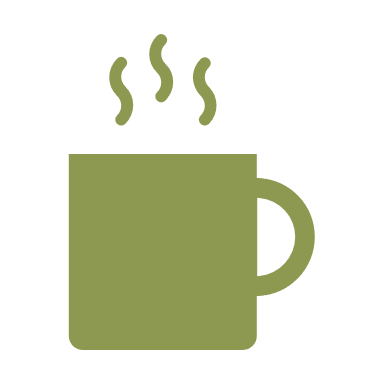 Introduktion
[Speaker Notes: Til facilitator: 
Vores pausekultur handler om, hvordan vi sammen bruger pauser. Vi kan på en arbejdsplads ubevidst få skabt os en kultur eller nogle kollektive sandheder/normer, der gør, at vi hindrer hinanden i at lade op i pauserne. 
Det kan være uskrevne regler om: ”Det er asocialt ikke at deltage i den kollegiale snak i pauserne”, “I pauserne lader vi op ved at læsse de dårlige oplevelser af” eller “Vi er effektive og klarer aftaler, telefonopringninger osv. i pauserne”. Endelig er vi som mennesker forskellige i forhold til, hvor indad- eller udadvendte vi er, og hvor let vi lader os forstyrre. Brug de foreslåede spørgsmål og eksempler som inspiration til at drøfte, hvordan I mere aktivt kan bruge pauserne som værn mod stress på arbejdspladsen. Disse spørgsmål relaterer sig både til de individuelle behov, vores kultur og de praktiske muligheder.]
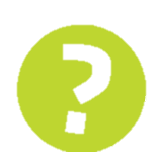 Gruppedialog
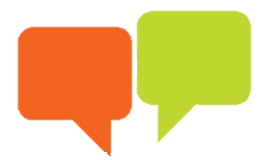 Gå sammen to og to eller i grupper på max fem personer og drøfte de fem spørgsmål
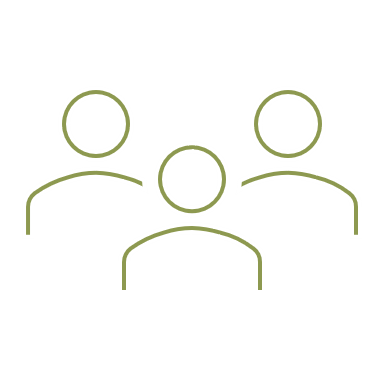 Hvordan bruger vi vores pauser her på stedet?
Er pauser en mulighed for at være social med kollegaer? 
Er det tydeligt, hvornår vi har pause? Har vi en eller flere pauser i løbet af dagen? Passer pauserne til rytmen i arbejdsopgaverne? 
Hvornår oplever vi, at pauser giver energi? Og hvornår oplever vi, at pauser ikke giver energi, men måske ligefrem dræner? 
Har vi i vores kultur “sandheder”, der støtter eller underminerer sunde pauser? Hvilke og hvordan?
Tips: Sådan kan I understøtte jeres pauser
Lav tydelige aftaler om, hvornår man holder pause og hvor mange (og hvor lange) pauser, I har i løbet af arbejdsdagen. 
Lav klare aftaler om, hvornår man må forstyrre hinanden med faglige spørgsmål - og hvornår man respekterer, at en kollega kobler af. 
Opret stillezoner og fordybelsesrum i forbindelse med personalerum. 
Skab mødesteder. Pauser kræver plads. Sørg for, at der er fysisk rum til pauser. 
Vær rollemodel. Ledere og andre toneangivende medarbejdere bør gå forrest og holde pauser.
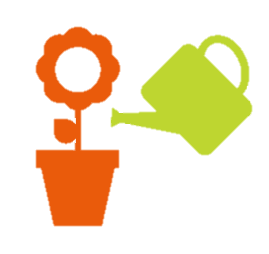 Opsamling
Fremlæg de vigtigste pointer fra deres drøftelser for resten af deltagerne i øvelsen.
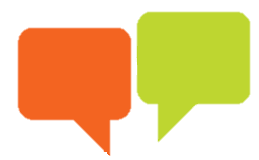 [Speaker Notes: Til facilitator:
Tid: 15 minutter. 
Bed alle grupper fremlægge de vigtigste pointer fra deres drøftelser for resten af deltagerne i øvelsen. 
Saml op på tværs af pointerne: Fem ting, der vil understøtte jeres pausekultur, skrives op på en flipover, så I kan fastholde fokus på det, personalet er nået frem til]